Model kształcenia dzieci, młodzieży i dorosłychze szczególnymi potrzebamiw mieście Gdańsku
Unia Metropolii         Gdańsk 28/29.06.2018
Beneficjenci z niepełnosprawnościami               w procesie kształcenia
dzieci i młodzież posiadający orzeczenia o potrzebie kształcenia specjalnego wydane przez publiczną poradnię psychologiczno – pedagogiczną, w tym: 
z niepełnosprawnością intelektualną w stopniu lekkim, umiarkowanym, znacznym i głębokim
z niepełnosprawnością ruchową, w tym z afazją
z autyzm, w tym zespołem Aspergera
niewidome i słabowidzące
niesłyszące i słabosłyszące
z niepełnosprawnościami sprzężonymi
dzieci posiadające opinie o potrzebie wczesnego wspomagania rozwoju z uwagi na ww. niepełnosprawności
dzieci, młodzież i dorośli posiadający orzeczenie o niepełnosprawności i o stopniu niepełnosprawności wydane przez Zespół ds. Orzekania o Niepełnosprawności
Model wsparcia dzieci i młodzieży o specjalnych potrzebach edukacyjnych w Gdańsku
KOORDYNACJA
Realizatorzy

Ośrodki Wczesnego Wspomagania Rozwoju

Poradnie Psychologiczno Pedagogiczne

Przedszkola i szkoły rejonowe

Przedszkola i szkoły rejonowe wyspecjalizowane w zaspokajaniu określonej specjalnej potrzeby edukacyjnej

Placówki specjalne / specjalistyczne

Podmioty wspierające
Diagnoza
Zaspokajanie
Dziecko ze szaczególnymi potrzebami edukacyjnymi i jego rodzina
Dodatkowe działania wspierające
3
[Speaker Notes: Pani Profesor]
Zaspakajanie szczególnych potrzeb edukacyjnych dzieci i młodzieży w Gdańsku
Dziecko + Rodzice
Ośrodki wczesnego 
wspomagania rozwoju
Instytucje 
i działania wspierające
Placówki specjalne i specjalistyczne
Szkoły rejonowe
Przedszkola najbliższe
Szkolne Zespoły Problemowo- Zadaniowe ds.SPE
Przedszkola, szkoły rejonowe wyspecjalizowane w zaspokajaniu określonych szczególnych potrzeb edukacyjnych
Koordynator  ds. SPE dla każdego obszaru
Poradnie 
Pedagogiczno-
Psychologiczne
Koordynator  WE UM
Oferta dla dzieci małych – od urodzenia do rozpoczęcia realizacji obowiązku szkolnego:
żłobki
przedszkola
wczesne wspomaganie rozwoju
placówki specjalistyczne wspierające
Oferta dla dzieci małych – żłobki
Gdański Zespół Żłobków 
13 publicznych placówek ogólnodostępnych , 1088 miejsc ,aktualnie 83 dzieci z niepełnosprawnością, 
dzieci mają zapewnioną opiekę i zajęcia wychowawcze takie same, jak pozostałe dzieci pełnosprawne
Opiekunowie realizują zalecenia wynikające z opinii o potrzebnym wsparciu rozwojowym ( dotyczącym warunków, stymulacji rozwoju, odpowiedniej diety )
Oferta dla dzieci małych – przedszkola
przedszkola prowadzone przez miasto Gdańsk to:
 ogólnodostępne - 54  przyjmują również dzieci na z orzeczeniami o potrzebie kształcenia specjalnego,
 przedszkola integracyjne -  3 
 przedszkola specjalne  -  4 publiczne  przedszkola dla dzieci: 
z niepełnosprawnością ruchowa i innymi współwystępującymi niepełnosprawnościami (1) 
z niepełnosprawnością intelektualną w stopniu umiarkowanym i znacznym (2) 
z różnymi niepełnosprownościami, w tym z zaburzeniami rozwoju i zachowania (1)
Oferta dla dzieci małych – przedszkola
przedszkola prowadzone przez inne podmioty niż jst. w tym:
przedszkole dla dzieci niewidomych i słabowidzących jako filia SOSW w Laskach koło Warszawy
przedszkole dla dzieci z autyzmem jako działalność Instytutu Wspomagania Rozwoju Dziecka w Gdańsku
niepubliczne przedszkole „Wielka Przygoda” przyjmujące dzieci z zespołem Downa we współpracy z Fundacją „Ja też”
we wszystkich tych przedszkolach dla dzieci organizuje się zajęcia rewalidacyjne i inne specjalistyczne zgodnie ze wskazaniami zawartymi w orzeczeniu o potrzebie kształcenia specjalnego
Oferta dla dzieci małych –  placówki wspierające:
Ośrodek Wczesnej Interwencji i Wspomagania Rozwoju Dziecka – prowadzony przez Polskie Stowarzyszenie na Rzecz Osób z Niepełnosprawnością Intelektualną Koło w Gdańsku (dzieci przyjmowane są nieodpłatnie na skierowanie od lekarza pediatry, neurologa, psychiatry lub innego specjalisty, w ramach pomocy zapewnione mają: kompleksową diagnozę i zajęcia specjalistyczne, w tym rehabilitacji ruchowej i fizjoterapii, terapię psychologiczną, pedagogiczną, logopedyczną i inna specjalistyczną….)
Specjalistyczny Ośrodek Diagnozy i Rehabilitacji Dzieci i Młodzieży z Wadą Słuchu PZG w Gdańsku (dzieci przyjmowane są nieodpłatnie na skierowanie od lekarza, szczególnie laryngologa, audiologa, foniatry,  dzieci z problemami w słyszeniu, także po badaniach przesiewowych przeprowadzanych w szpitalach po urodzeniu, mają zapewniona diagnozę, terapię, konsultacje w zakresie aparatowania, implantowania i innych
Ośrodek Wczesnego Wspomagania Rozwoju Dziecka Niewidomego i Słabowidzącego w Gdańsku – Sobieszewie  - turnusy rehabilitacyjne
Oferta dla dzieci małych – publiczna placówka wspierająca
Ośrodek Koordynacyjno- Rehabilitacyjno- Opiekuńczy / OKRO /jako szczególne zadanie Specjalnego Ośrodka Szkolno- wychowawczego Nr 2 w Gdańsku na podstawie ustawy „Za życiem”
Jego zadania to:
zapewnienie specjalistycznej opieki dziecku i jego rodzinie w zależności od potrzeb dziecka i jego rodziny
zapewnienie konsultacji lekarzy różnych specjalności, w zależności od potrzeb dziecka ze szczególnym uwzględnieniem dzieci do 3 roku życia
zapewnienia usług terapeutów, fizjoterapeutów, psychologów, pedagogów, logopedów i innych specjalistów 
organizowanie Wczesnego Wspomagania Rozwoju Dziecka na warunkach i w formach określonych w przepisach wydanych na podstawie art.127 ust. 19, pkt 1, ustawy z dn. 14.12.2016 r. Prawo Oświatowe, w wymiarze do 5 godzin tygodniowo
Pozostałe zadania OKRO
Udzielanie rodzicom specjalistycznej informacji dotyczącej problemów rozwojowych:
wskazywanie właściwych dla dziecka i jego rodziny form kompleksowej, specjalistycznej pomocy, w szczególności rehabilitacyjnej, terapeutycznej, fizjoterapeutycznej, psychologicznej, pedagogicznej i logopedycznej
wskazywanie jednostek udzielających specjalistycznej pomocy dzieciom
koordynowanie korzystania z usług specjalistów dostępnych na terenie powiatu, w tym: 
zbieranie i upowszechnianie informacji o usługach i świadczących je specjalistach
prowadzenie akcji informacyjnych 
monitorowanie działań związanych z udzielaniem pomocy dzieciom i ich rodzinom

Specjaliści zatrudniani są na umowę zlecenie, dzieci przyjmowane są bez skierowań, oferta wsparcia uzupełniająca w stosunku do wczesnego wspomagania i usług NFZ
Wczesne Wspomaganie Rozwoju Dziecka                          w Gdańsku:
zgodnie z rozporządzeniem Ministra Edukacji Narodowej z dnia 24 sierpnia  2017 r. w sprawie organizowania wczesnego wspomagania rozwoju dzieci (Dz. U. z 2017 r. poz. 1635);
na podstawie opinii o potrzebie wczesnego wspomagania rozwoju
gdańskie poradnie psychologiczno-pedagogiczne  w roku szkolnym 2017/2018 wydały 307 opinii o wczesnym wspomaganiu rozwoju dziecka, 
wczesne wspomaganie aktualnie realizowane jest dla 204 dzieci – w przedszkolu, dla 180 dzieci  - w różnych innych placówkach, a dla 24 dzieci - w szkole podstawowej;
Wczesne Wspomaganie Rozwoju Dziecka –          placówki wiodące
Idea przewodnia miasta Gdańska
                wczesne wspomaganie jak najbliżej dziecka i rodziny
Zastępca Prezydenta Miasta Gdańska wytypował przedszkola wiodące lub szkoły wspierające realizację wczesnego wspomagania rozwoju dziecka , kierując się oceną spełnianych przez nie warunków – jest  19 placówek wiodących
każda z tych 19 wiodących placówek ma wyznaczony tzw. rejon i „opiekuje się” określonymi przedszkolami i grupami realizującymi na terenach szkół podstawowych roczne obowiązkowe przygotowanie przedszkolne
w każdej z ww. wiodących placówek na potrzeby świadczenia wczesnego wspomagania zatrudniono na pełnych etatach (lub więcej): psychologa dziecięcego, pedagoga specjalnego i logopedę
za realizację wczesnego wspomagania odpowiedzialny jest dyrektor ww. placówki wiodącej, a realizowane jest ono zgodnie z rozporządzeniem
Wczesne Wspomaganie Rozwoju Dziecka –                   placówki wiodące  c.d.
Dyrektor placówki wiodącej wyznacza miejsce i czas prowadzonych zajęć z zakresu wczesnego wspomagania – zajęcia docelowo mają odbywać się w placówce, do której dziecko uczęszcza – specjalista podąża za dzieckiem
W ciąga całego roku szkolnego dyrektorzy przedszkoli i szkół, gdy dziecko uczęszczające do ich placówki, uzyska opinię o potrzebie wczesnego wspomagania, zgłasza ten fakt do przedszkola wiodącego, który dla dziecka powołuje zespół ds. wczesnego wspomagania
W ramach godzin przyznanych każdemu dziecku, specjaliści będą przeprowadzać obserwację, diagnozę, prowadzić zajęcia terapeutyczne w ramach WWR oraz konsultacje z rodzicami/ prawnymi opiekunami i nauczycielami na terenie placówki do której uczęszcza dziecko. 
W ramach pracy zespołu WWR będą odbywać się konsultacje:
- zespołu (pedagog, psycholog, logopeda…) według ustalonego harmonogramu (nie mniej niż 2 razy w semestrze) na terenie placówki, do której dziecko uczęszcza;
- zespołu z nauczycielami - raz w miesiącu w celu ukierunkowania ich pracy z dzieckiem, ustalenia jednolitych oddziaływań, na terenie placówki, do której dziecko uczęszcza;
- zespołu z rodzicami/ prawnymi opiekunami - zgodnie z ustalonym harmonogramem w celu zapoznania z opracowanym programem, z postępami dziecka, w celach konsultacyjnych, instruktażowych itp. ( nie rzadziej niż 3 razy w roku szkolnym) na terenie placówki, do której dziecko uczęszcza.
Dzieci w wieku szkolnym – realizacja obowiązku szkolnego
Szkoły podstawowe ogólnodostępne, do których uczęszczają uczniowie zgodnie z ideą edukacji włączającej, 
Szkoły podstawowe prowadzące oddziały integracyjne, do których uczęszczają uczniowie w formule klas integracyjnych – mniejszy oddział i dodatkowy nauczyciel ze specjalnym przygotowaniem,
Szkoły podstawowe specjalne: 1 dla uczniów z autyzmem, 2 dla uczniów z niepełnosprawnością w stopniu lekkim, umiarkowanym i znacznym, 1 Specjalny Ośrodek Szkolno – Wychowawczy dla uczniów z niepełnosprawności w stopniu umiarkowanym, znacznym i głębokim
Dwa Ośrodki Rewalidacyjno  - Edukacyjno – Wychowawcze dla uczniów z głęboką niepełnosprawnością intelektualną oraz ze sprzężeniami, a także dla uczniów z autyzmem
Szkoły wyspecjalizowane w zaspokajaniu określonej szczególnej potrzeby edukacyjnej wyodrębnione z istniejących zasobów i wyspecjalizowane w świadczeniu pomocy uczniom o danym rodzaju niepełnosprawności
Warunki konieczne, które muszą spełniać powyższe placówki
obiekt bez barier architektonicznych
dogodny dojazd środkami komunikacji miejskiej
ponadstandardowe wyposażenie z możliwością dostosowania do indywidualnych potrzeb ucznia
baza sportowa (w tym dostęp do sali gimnastycznej, sprzętu specjalistycznego, pływalni i boiska szkolnego)
wysokie kwalifikacje kadry i doświadczenie w pracy z uczniami o specjalnych potrzebach (nauczyciele specjaliści, nauczyciele wspierający i nauczyciele przedmiotowi)
zatrudniony pedagog szkolny, psycholog, logopeda, inni specjaliści zgodnie z potrzebami 
zapewniona na terenie szkoły opieka pielęgniarki przez cały czas trwania zajęć szkolnych
w miarę potrzeb zatrudnianie dodatkowego personelu wspierającego ucznia w procesie edukacji (np. asystenta osoby niepełnosprawnej lub pomocy nauczyciela)
16
[Speaker Notes: Monika]
Dzieci w wieku szkolnym – realizacja obowiązku szkolnego - specjalizacje
z uwagi na rodzaj niepełnosprawności dziecka oraz konieczność zapewnienia właściwego wsparcia w edukacji i funkcjonowaniu w Gdańsku preferuje się tzw. specjalizowanie się szkół (nieformalne) – w proponowaniu rodzicowi szkoły dla jego dziecka biorą czynny udział Poradnie Psychologiczno – Pedagogiczne:
szkoły dostosowane dla uczniów z niepełnosprawnością ruchową (windy, podjazdy, toalety, zatrudnione pomoce nauczycieli do czynności fizjologicznych, zatrudnienie fizjoterapeuci i rehabilitanci ruchowi, wyposażone sale do rehabilitacji, także zatrudnieni nauczyciele posługujący się komunikacja pozawerbalną np. systemem Blisa i inne): ZSO Nr 8, SP44, ZSO Nr 19
szkoły dostosowane dla uczniów z niepełnosprawnością sensoryczną, szczególnie niewidomych i niesłyszących (zatrudniające nauczycieli brailla, nauczycieli tzw. migających, posiadające sprzęt do edukacji takiej grupy uczniów i inne): SP 24, ZSO Nr 10
Dzieci w wieku szkolnym – realizacja obowiązku szkolnego – rozwiązania własne
w SP Nr 57 w Gdańsku od trzech lat realizowana jest innowacja pedagogiczna tzw. „Klasy z częściową integracją”:
do klasy integracyjnej, II w roku szkolnym 2017/2918, uczęszcza 5 uczennic z zespołem Downa  z niepełnosprawnością intelektualną w stopniu lekkim/umiarkowanym
uczennice te mają zapewnione dodatkowe zajęcia rewalidacyjne i logopedyczne zarówno w formie indywidualnej, jak i grupowej (duży nacisk kładziony jest na rozwój społeczny i prace w grupie)
część zajęć lekcyjnych uczennice z zespołem Downa realizują wspólnie ze swoja klasą, a niektóre, już od klasy „0” realizują w swojej własnej grupie (np. niektóre zajęcia z czytania, pisania, liczenia, z języka angielskiego) – są wyłączane z zajęć klasowych i pracują w odrębnym pomieszczeniu z pedagogiem specjalnym
ww. cała klasa integracyjna (uczniowie sprawni i niepełnosprawni) pracuje z zastosowaniem tzw. metody krakowskiej w nauce czytania i pisania, a do nauki matematyki wykorzystuje klocki „Numicon”
szkoła współpracuje z Fundacją „Ja też” w Gdańsku oraz ze SP Nr w Ciechanowie (w której metoda krakowska wykorzystywana jest w pracy z uczniami pełnosprawnymi)
Dzieci w wieku szkolnym – realizacja obowiązku szkolnego – rozwiązania własne
SP nr 69 w Gdańsku  i  Instytut Wspomagania Rozwoju Dziecka  w Gdańsku nawiązały współpracę, w ramach której realizowany jest wspólny projekt „Model edukacji włączającej dla uczniów z zaburzeniami ze spektrum autyzmu” w klasach I-III. Ministerstwo Edukacji Narodowej przyznało projektowi status eksperymentu pedagogicznego, realizowanego pod opieką naukową Instytutu Psychologii Uniwersytetu Gdańskiego.
w roku szkolnym 2017/2018 powołano I –szą klasę dla 4 uczniów z autyzmem, z których każde ma swojego nauczyciela, klasa do której uczniowie ci są włączani jest równoległa klasa I –sza, uczniowie włączani są indywidualnie, zgodnie z ich potrzebami (razem ze swoim nauczycielem)
do ww. włączania przygotowani zostali (i nadal są) uczniowie pełnosprawni z  klasy I –szej (warsztaty z psychologami) oraz ich rodzice (spotkania, prelekcje)
Uczniowie z niepełnosprawnościami w szkołach ponadgimnazjalnych – realizacja obowiązku nauki:
uczniowie z różnymi niepełnosprawnościami uczęszczają do szkół ogólnodostępnych ponadgimnazjalnych (liceów ogólnokształcących, techników, szkół zawodowych/branżowych) na zasadzie tzw. włączania czyli są to pojedynczy uczniowie w danej szkole/klasie zgodnie ze swoimi zainteresowaniami
uczniowie z różnymi niepełnosprawnościami, wymagający tzw. większego wsparcia (pomocy do zaspokajania potrzeb fizjologicznych, dodatkowych nauczycieli i specjalistów w procesie nauki…) mogą uczęszczać do klas integracyjnych w liceum ogólnokształcącego w dużym Zespole Szkół Ogólnokształcącym Nr 10 oraz w Technikum Nr 2 (technik fotografii i multimediów, technik grafiki i poligrafii cyfrowej, technik cyfrowych procesów graficznych)
dodatkowo, na poziomie ponadgimnazjalnym/ponadpodstawowym uczniowie z różnymi niepełnosprawnościami wymagającymi odpowiednich warunków do nauki, w tym wsparcia specjalistów mogą uczęszczać do dwóch niepublicznych liceów ogólnokształcących (Liceum Magellanum i Gdańskiego Liceum), gdzie na podstawie orzeczenia o potrzebie kształcenia specjalnego nie płacą za swoją naukę
Uczniowie z niepełnosprawnościami w szkołach ponadgimnazjalnych – realizacja obowiązku nauki:
w Gdańsku działają dwie zawodowe/branżowe szkoły specjalne dla uczniów z niepełnosprawnością intelektualną w stopniu lekkim, a także trzy szkoły przysposabiające do pracy dla uczniów z niepełnosprawnością w stopniu umiarkowanym i znacznym (dwie publiczne i jedna niepubliczna)
Niepełnosprawni uczniowie w gdańskich szkołach
Z jedną niepełnosprawnością:
w klasach ogólnodostępnych 428 uczniów,
w klasach integracyjnych 678 uczniów,
w klasach specjalnych 289 uczniów.
Z więcej niż jedną niepełnosprawnością:
w klasach ogólnodostępnych 46 uczniów,
w klasach integracyjnych 100 uczniów,
w klasach specjalnych 173 uczniów.
W szkołach gdańskich funkcjonuje 241 klas integracyjnych.
Eksperyment pedagogiczny „Edukacja z widokiem na przyszłość”:
na mocy decyzji Ministerstwa Edukacji Narodowej DZSE-2-TS-5019-3/2009 z dnia 12 sierpnia 2009 r. eksperyment rozpoczął się w roku szkolnym 2009/2010 i trwał do 31 grudnia 2012 r 

Celem głównym eksperymentu było wypracowanie zintegrowanego modelu ponadgimnazjalnej edukacji osób niepełnosprawnych, zorientowanego na indywidualny rozwój potencjału ucznia i zwiększanie jego szans na pełniejsze włączenie w nurt życia społecznego i zawodowego, z wykorzystaniem innowacyjnych rozwiązań programowych i organizacyjnych.
„Edukacja z widokiem na przyszłość” cele szczegółowe:
wypracowanie elastycznego modelu edukacji na poziomie ponadgimnazjalnym i ustawicznym, dostosowanego do potrzeb i możliwości poszczególnych uczniów niepełnosprawnych /możliwość wyboru, możliwość uzyskania optymalnego wsparcia/.

optymalizacja jakości i indywidualizacji specjalnego kształcenia ponadgimnazjalnego i ustawicznego.
 
kształcenie umiejętności uczniów w warunkach zbliżonych do warunków panujących w przyszłych miejscach pracy /Przedsiębiorstwo Pomocnicze/ w  zawodach potrzebnych na rynku, z możliwością odbywania praktyk  w Przedsiębiorstwach Przystosowanych.
„Edukacja z widokiem na przyszłość” zadania:
zapewnienie uczniom niepełnosprawnym w gimnazjach pomocy doradcy zawodowego
wspieranie procesu edukacyjnego uczniów oraz dostosowanie form i metod pracy do możliwości uczniów niepełnosprawnych
dostosowanie programów kształcenia realizowanych w szkołach ponadgimnazjalnych do potrzeb rozwojowych i możliwości wykonywania pracy lub uzyskania kwalifikacji w zawodzie przez uczniów niepełnosprawnych
zapewnienie trenerów zawodu towarzyszących tym uczniom w realizacji praktyk zawodowych organizowanych w Przedsiębiorstwach Przystosowanych lub w innych zakładach pracy
dostosowanie określonych czynności i dobór metod nauczania do możliwości uczniów z upośledzeniem umysłowym w stopniu umiarkowanym lub znacznym oraz tworzenie dla absolwentów szkół przysposabiających do pracy indywidualnych programów aktywizacji przez pracę realizowanych między innymi w Modelowym Centrum Aktywności.
udzielanie pomocy nauczycielom w zdobywaniu kompetencji zawodowych do pracy z uczniami uczęszczającymi do szkół na terenie Gdańska oraz w tworzeniu oferty kształcenia ustawicznego.
 prowadzenie ścisłej współpracy z rodzicami i opiekunami uczniów niepełnosprawnych w zakresie dostosowania kształcenia i aktywizacji zawodowej uczniów i absolwentów szkół specjalnych do otwartego lub chronionego rynku pracy.
usprawnianie systemu doradztwa zawodowego służącego osobom niepełnosprawnym
Specjalne Centrum Kształcenia Prozawodowego z Modelowym Centrum Aktywności przez Pracę (warsztat)
Specjalna Szkoła Zawodowa
z 
Przedsiębiorstwem 
Pomocniczym (warsztat)
kształcenie włączające
 i integracyjne
Szkolny Zespół 
ds. Specjalnych Potrzeb Edukacyjnych
Szkolny Zespół 
ds. Specjalnych Potrzeb Edukacyjnych
Szkolny Zespół 
ds. Specjalnych Potrzeb Edukacyjnych
OTWARTY 
RYNEK PRACY
PRZEDSIĘBIORSTWO PRZYSTOSOWANE
CENTRUM AKTYWNOŚCI 
PRZEZ PRACĘ
status pracownika
status
Quasi pracownika
status pracownika
ZDM
ZDM
B
A
C
Zespół Diagnostyczno-Monitorujący (ZDM)
Absolwenci gimnazjów, w tym integracyjnych i specjalnych oraz OREW
Uzyskane efekty eksperymentu „Edukacja z Widokiem na Przyszłość”
Eksperyment wyprzedził zmiany wprowadzone przez MEN : na poziomie szkół ponadgimnazjalnych od 1 września 2012 roku wprowadzono obligatoryjne funkcjonowanie Zespołów ds. uczniów o specjalnych potrzebach edukacyjnych, ze stojącym na czele koordynatorem, które mają czuwać nad edukacja i integracją tych uczniów (monitorować ich pracę) . rolę tą w eksperymencie pełniły Szkolne Zespoły Diagnostyczno- Monitorujące
 
Zaproponowaliśmy w eksperymencie odejście od organizacji systemu kształcenia ponadgimnazjalnego z podziałem na masowe , specjalne i przysposobienie do pracy z traktowaniem poziomu rozwoju intelektualnego jako zasadnicze kryterium.

Korzystniejsze dla osób niepełnosprawnych jest kwalifikowanie na podstawie diagnozy funkcjonalnej, czyli określenia rzeczywistego poziomu funkcjonowania osoby w różnych sferach. Po zakończeniu eksperymentu podjęliśmy działania prowadzące do stworzenia wystandaryzowanego narzędzia Kwestionariusz Diagnozy Funkcjonalnej KDF do oceny poziomu funkcjonowania osobistego, społecznego i zawodowego uczniów Taka diagnoza pozwala z większą trafnością określić, z jakiego rodzaju kształcenia dana osoba najbardziej skorzysta, z czym będzie w stanie sobie poradzić.
Efekty eksperymentu – ścieżka A
Uczniowie z niepełnosprawnościami uczący się w integracji powinni przejść proces diagnozy funkcjonalnej w gimnazjum / dziś w klasach VII-VIII/ i pogłębionego doradztwa zawodowego, aby dobrze sprofilować kontynuację nauki .
Powinni kontynuować edukację zarówno w integracji w różnych typach szkół, jak i - jeśli taka potrzeba - w placówkach specjalnych w oparciu o diagnozę funkcjonalną i z monitorowaniem indywidualnej ścieżki pozwalającym na zmianę typu szkoły.
Realizacja eksperymentu pokazała, że w tej grupie uczniów nauczyciele, rodzice i sami uczniowie dośwoadczaja najwięcej trudności.
Efekty eksperymentu – ścieżka B
Dla uczniów ze specjalnymi potrzebami edukacyjnymi, którzy ukończyli gimnazjum wskazane jest rozpoczęcie kształcenia w klasie z orientacją zawodową . W pierwszym roku nauki (klasa zerowa- klasa z orientacja zawodową) uczniowie powinni poznać specyfikę kilku zawodów i stanowisk pracy, na podstawie czego, wybierają zawód na kolejne 3 lata nauki  /specjalne czy integracyjne szkoły zawodowe/
Zawodowe Studium Uzupełniające - dodatkowa forma kształcenia, dzięki której młodzież niepełnosprawna mogłaby utrwalić zdobyte umiejętności zawodowe, nabyć niezbędną dojrzałość społeczną.
Efekty eksperymentu ścieżka C
Uczniowie, których możliwości  pozwolą osiągnąć tylko status quasi – pracownika trafiają zwykle do szkół przysposobienia zawodowego. Absolwenci Specjalnej Szkoły Przysposabiającej do Pracy są w znacznie gorszej sytuacji, niż ich rówieśnicy po szkole zawodowej.  Przede wszystkim potrzebują oni więcej czasu na opanowanie umiejętności zawodowych i społecznych. Obserwuje się, że dopiero około 24. roku życia są przygotowani do pełnienia pod kontrolą różnych ról społecznych. Po ukończeniu szkoły przysposabiającej, w wieku 19-20 lat, nie są gotowi na podjęcie żadnej aktywności zawodowej - mogą stać się tylko uczestnikami warsztatów terapii zajęciowej.
 Potrzebna jest forma edukacji, która zajęłaby się utrwalaniem umiejętności społecznych i pracowniczych -  rolę taką mogłoby pełnić Specjalne Studium Uzupełniające utworzone na podbudowie Szkoły Specjalnej Przysposabiającej do Pracy.
Dylematy: co dalej po szkole ponadgimnazjalnej/ponadpodstawowej?
są uczniowie z niepełnosprawnościami, którzy zdobywają zawód i mogą rozpocząć pracę zawodową – tu jednak jest duże bezrobocie, obawy pracodawców, obawy rodziców, brak odpowiednich warunków pracy i możliwości ich zapewnienia dla danej osoby…..
są uczniowie z niepełnosprawnościami, którzy zdają maturę i mogą iść na studia (są samodzielni lub mają zapewnione specjalistyczne wsparcie – już spoza oświaty)
są uczniowie z różnymi niepełnosprawnościami, którzy mogą uczyć się dalej w szkołach policealnych (są samodzielni lub mają zapewnione specjalistyczne wsparcie – już spoza oświaty)
są uczniowie, którzy pozostają w domu, gdyż ukończyli liceum ogólnokształcące bez zawodu i nie są samodzielni, zdobyli zawód, jednak bez możliwości zatrudnienia na rynku pracy, ich stan zdrowia pogorszył się……
Kształcenie ustawiczne osób z SPE
Optymalizacja potencjału zawodowego i pełna rehabilitacja zawodowa wymaga objęcia kształceniem ustawicznym środowiska dorosłych osób niepełnosprawnych – dotyczy to kontynuacji kształcenia, doskonalenia zawodowego, nauki nowego zawodu. Celem tak rozumianego kształcenia ustawicznego powinno być:
Uczestniczenie w kursach kształcenia zawodowego
podtrzymywanie nabytych umiejętności,
przekwalifikowanie (wymuszone przez zmiany na rynku pracy lub zmiany w zakresie potrzeb i sprawności osoby),
poszerzenie edukacji w różnych obszarach,
utrzymywanie motywacji do aktywności zawodowej,
zapewnienie ciągłej realizacji indywidualnych programów edukacyjnych również w życiu dorosłym.
Zadania te podjęło w Gdańsku Centrum Kształcenia Zawodowego i Ustawicznego nr 1.
Propozycja : co dalej po szkole ponadgimnazjalne/ponadpodstawowej?
Centrum Kształcenia Zawodowego  i Ustawicznego nr 1 w Gdańsku od 2012 r. prowadzi kwalifikacyjne kursy zawodowe, które są ogromną szansą dla dorosłych osób chcących uzyskać bądź podnieść swoje kwalifikacje. Od 2015 r. kwalifikacyjne kursy zawodowe adresowane również dla osób niepełnosprawnych
celem KKZ aktywizacja zawodowa oraz podniesienie zdolności do zatrudnienia poprzez przygotowanie do zawodu na kwalifikacyjnych kursach zawodowych oraz zapobieganie wykluczeniu społecznemu poprzez podejmowanie i utrzymanie aktywność zawodowej
ponieważ jest to szkoła, która przyjmuje osoby po zrealizowaniu przez nie obowiązku szkolnego i obowiązku nauki, warunkiem dla osoby niepełnosprawnej jest orzeczenie o stopniu niepełnosprawności wydane przez Miejski/Powiatowy Zespół ds. Niepełnosprawności (orzeczenie tzw. pozaoświatowe)
Kwalifikacyjne Kursy Zawodowe
placówka przystosowana jest do osób z różnymi niepełnosprawnościami, w tym z niepełnosprawnością ruchową (windy)
zajęcia prowadzone są w małych 5-7 osobowych grupach
kadra nauczycielska posiada doświadczenie i przygotowanie pedagogiczne do pracy z osobami niepełnosprawnymi
w placówce pracują także asystenci osób niepełnosprawnych
placówka pomaga w transporcie osób niepełnosprawnych (posiada busa)
w placówce zorganizowano pokój tzw. relaksacyjny (uczestnikami KKZ są także osoby z autyzmem, które czasami potrzebują wyciszenia)
dodatkowo prowadzone są zajęcia z dogoterapii
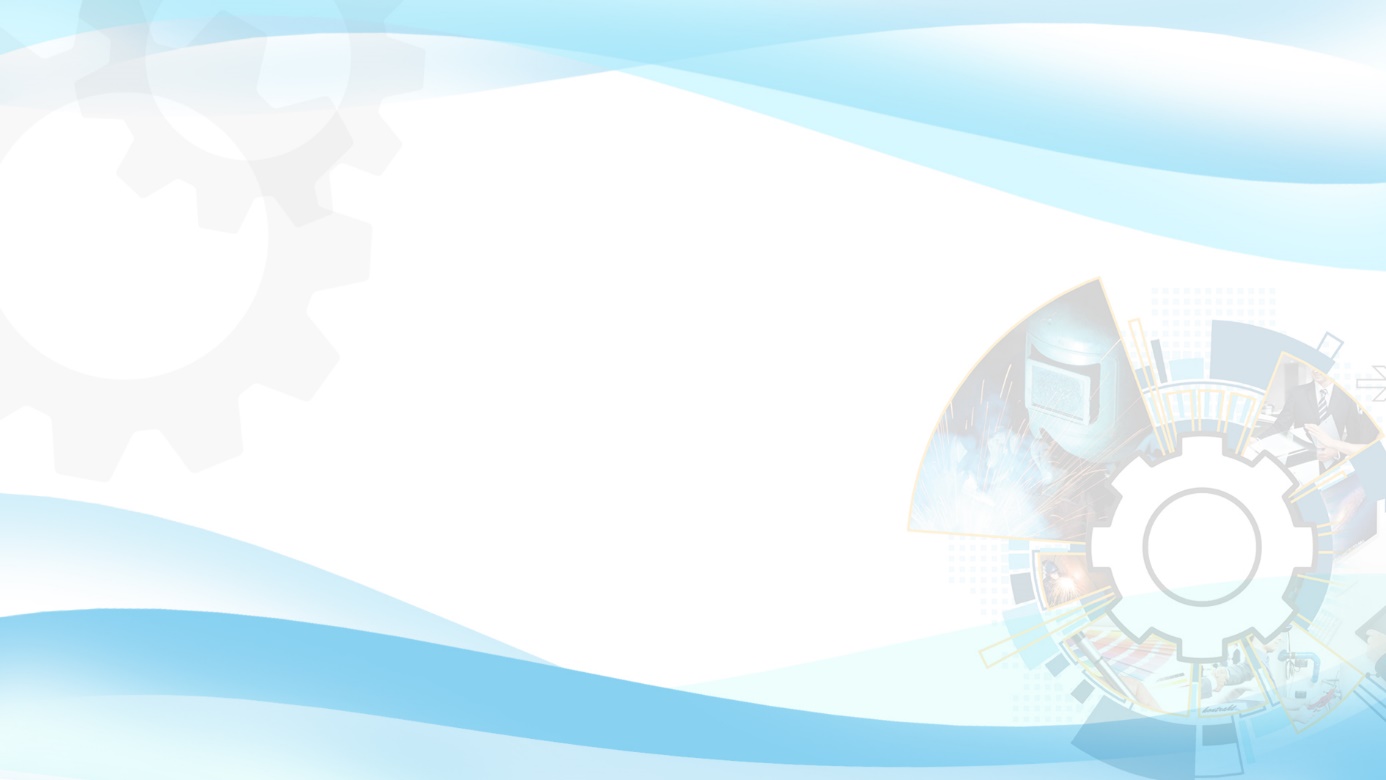 KWALIFIKACYJNE KURSY ZAWODOWE
	      dla osób z niepełnosprawnością
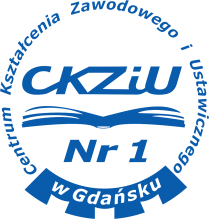 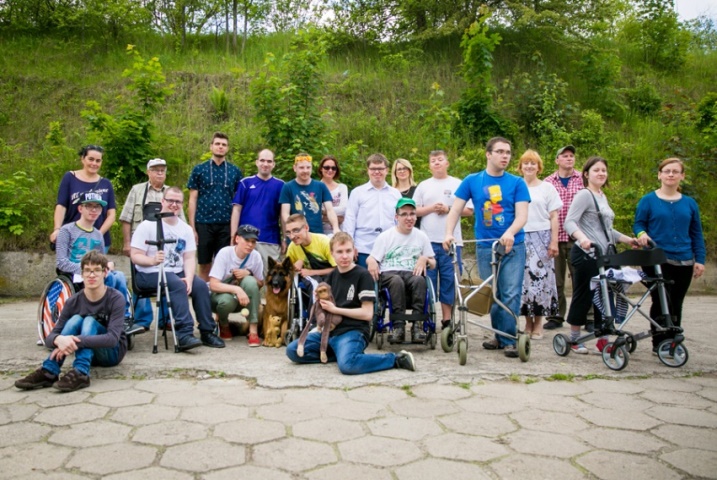 Obecnie na kwalifikacyjne kursy zawodowe uczęszczają 42 osoby niepełnosprawne. 
Na zajęciach pracujemy w małych grupach 5-7 osobowych.
W roku szkolnym 2017/2018 kształcimy w zawodach:
Technik cyfrowych procesów graficznych – 4 grupy
Technik procesów introligatorskich – 1 grupa 
Fototechnik – 2 grupy
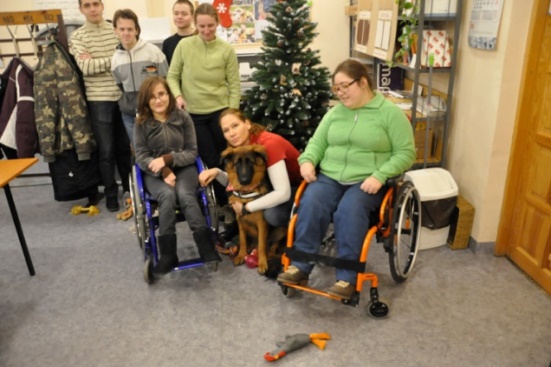 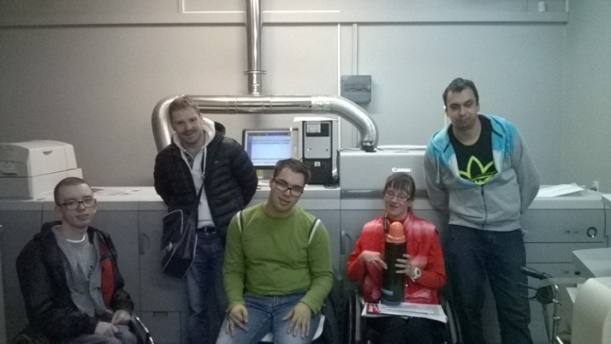 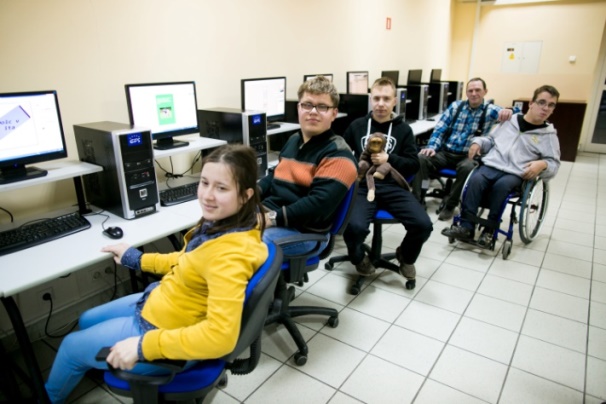